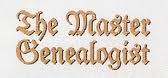 Mike’s TMG Tips
Ottawa TMGUG
6 May 2017
Social Media Update
TMG-REFUGEES:
(http://lists.rootsweb.ancestry.com/index/other/Miscellaneous/TMG-REFUGEES.html)
Website: https://sites.google.com/site/tmgrefugees
TMG Facebook Page: fourposts plus comments in April
(https://www.facebook.com/groups/themastergenealogist/)

TMG Mailing List (http://lists.rootsweb.ancestry.com/index/other/Software/TMG.html)
Mar 2017	162 messages
Apr 2017	134 messages
[Speaker Notes: TMG Refugees had some discussion on Heredis in Feb and Mar.

If you have issues with TMG, I suggest using the TMG Mailing List]
TMG Download
TMG 9.05 USA Version http://www.whollygenes.com/files/tmg9setup.exe
TMG 9.05 UK Version http://www.whollygenes.com/files/tmg9uksetup.exe
 
You should select to save the file to a location on your system. Then double-click on the file after the download is finished. This opens the installer and begins the installation. You should tell the installer to install the program in the same place that an earlier v9 version is already installed. This will overwrite the installation with the v9.05 version while leaving your data alone. After v9.05 is installed, you should be able to open (or restore and open) your v9.05 projects. If you happen to restore a project from an earlier version, v9.05 will upgrade it at the time.
[Speaker Notes: Norton found a problem with the UK Version when I tried to download it.]
Upgrading to TMG 9
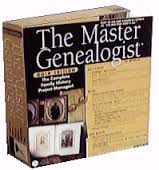 To get TMG 9 you need to buy a license code, which is available only from Harry Goegebeur, the TMG dealer in Holland, and download the installer. Links to both are in Terry Reigel’s article at
http://tmg.reigelridge.com/future.htm#wait
Costs about $60US.
History Research Environment (HRE)
History Research Environment is a community project to create a free platform-independent application for the serious amateur or professional historical researcher.
For genealogists, HRE will provide an onward path for users of the discontinued program The Master Genealogist (TMG).
HRE will also handle a very wide range of other historical and cultural research needs.

Project website: https://historyresearchenvironment.orgVolunteer skills: https://historyresearchenvironment.org/become-a-volunteer/Donate: https://historyresearchenvironment.org/donate/Wiki: http://hrewiki.org/index.php?title=Main_Page
[Speaker Notes: Nothing new with Rootsweb down.]
History Research Environment (HRE) News
Latest version HRE 0.7:  Adds HRE Sentenced-based Reports with screen displays and output in a small choice of file formats. Person Reports will be added to the Person plugin. Reports based on Genealogy-specific concepts will be added to the Human Genealogy plugin.

CONVERSIONS FROM TMG:(1) The following definitions will be converted:TMG tags, system and user-defined sentences, memos and flags, source types, person and place name styles

(2) The following definitions are not expected to be converted:filters, report settings and screen layouts
Restore Project Problem
"Someone else is using the selected project and it is not possible to restore.“

In TMG, go to Help=>Access Folders=>Current project folder.  Highlight that and click [Open].  Click [OK] on the Warning window.  This will open File Explorer.  Go back to TMG, [Close] the window and exit TMG.
 
Back in File Explorer, make sure that the project files you are working with is displayed.  Click on the Type column header to sort the folder by the File Type.  Scroll down to find the CDX Files for your project.  The file name of the first file should end in "$" and the last will end in "XD".  Highlight all these files, right-click and select Delete.  Be sure only CDX files for your project are selected.
 
Now open TMG and select the project.  It should open and re-create the CDX files
Strange Behavior
Today, out of the blue, I started getting the following error when I tried to export a GEDCOM file, and also when I tried to read my TMG >database with Gedviewer2 (but not when I read the database with TMG Utility):
 "Record is out of range; 4342 G_Event."
 
LH” This error is usually due to bad indexing.  Somewhere along the way, the index file got corrupted.  This is rarely a bad problem although reports, etc. can have some minor problems here and there.  The best way to resolve this problem is to reindex your project:
 File=>Maintenance=>Reindex.
Real Estate Sell and Buy
Principal Sentence: Enter Roles for Buyer and Seller
 
Witness Sentence: Enter Roles for Buyer and Seller
 
Buyer Sentence:
   [RF:Buyer] bought <[M1]> <[L]> from [R:Seller] <[D]><, [M2]>
 
Seller Sentence:
   [RF:Seller] sold <[M1]> <[L]> to [R:Buyer] <[D]><, [M2]>
 
With this construction you can enter as many buyers and sellers as you like, entering two of them as Principals and the rest as Witnesses. The strange Sentences for Principals and Witnesses are reminders that you always must assign a custom Role to everyone in the Tag.
Pick List Sort Problem
I used TMGU to find and replace the bad spelling with the correct spelling. However, I'm finding that the pick list is sorting the Meinecke family in two places.  One in the correct order and a second group in order as if it is still spelled Mienecke.  
 
You used the TMG Utility to change the Surname part of the Name Tags.  But did you also change the SortSurname part?
Hovering Does Not Show Complete Memos
Now the complete memo contents are not shown when the mouse hovers over the tag.

Right-Click on the Tag Box and select the "Show Item Tips in the Person View" option of the pop-up menu.
File> Preferences>, Item Tips> then select Show Item Tips On the Person View.
Missing Sort Date Field
The sort date field on  tag entry is missing.  How do I get it back?
 
File>Preferences>Data Entry
Click Advanced
Including The Age Of A Witness To An Event
You said, "His birth date is exact and the divorce references the year." TMG won't return a value for [RA:role] when one of the dates is a year only. Your sentence is:
 
	[:CR:][:CR:][:TAB:]<He was [RA:Child] when> his parents divorced<[D]>. <[M]>
 
JC: In a sentence for someone with the role Child, it's usually best to avoid using role-based variables such as [RA:Child]. Use the subject-based variables instead.  When you have more than one person attached to the tag with the role "Child", [RA:Child] will produce a list of ages. If TMG can calculate them. That's usually not what you want. Typically, you want the age of the current person (the subject) only.
 
I also recommend moving the space after the conditional reference for the age inside the conditional reference. That will prevent an extra space in the output after the [:TAB:] when the age cannot be calculated.
 
Lastly, you can make the sentence work for either gender as follows:
 
	[:CR:][:CR:][:TAB:]<[SP] was [SA] when >[SPP] parents divorced<[D]>. <[M]>
Report Help
I need to create a report to find the people whose flag is set to No and report on their names, ID #, death dates/places and burial places. If the people don’t have a death tag, I don’t want them on the report. If they don’t have a burial tag, that’s OK. (Specifically, I want to find people I need to search on Findagrave and I used a flag to set Yes for those who have that source ID).
 
LH: Filter like this in Project Explorer or a List of People report:

        FLAGNAME=Equals N       AND
         # of Death Group Tags <> Does Not Equal 0       END
 
Select the desired data columns in the [Options...] window Output Columns tab.
On-Line Registration closes 1 June

E-mail: conference2017@ogs.on.ca
https://conference2017.ogs.on.ca/
15